Výzva č. 03_16_134: Podpora sociálního začleňování v Praze
Šárka Müllerová, Linda Maršíková, Kateřina Jechová
7. 9. 2017  Praha
Výzva č. 03_16_134
Vyhlášení výzvy: 19. června 2017 
Příjem žádostí od 19. 09. 2017, 8:00 hodin do 30. 10. 2017, 12:00 hodin
Místo dopadu: hlavní město Praha
Výše celkových způsobilých výdajů projektu: 1 - 15 mil. Kč
Výše alokace: 100 mil. Kč
Max. délka projektu: 36 měsíců (nejpozději do 30.6.2021)
Míra podpory: 
Pro NNO: EU 50 %, státní rozpočet 50 %
Pro podnikající subjekty: EU 50 %, státní rozpočet 0 %, žadatel 50 %
Pro územně samosprávní celky – MČ HMP a jejich zřizované organizace: EU 50 %, státní rozpočet 45 %, žadatel 5 %
Počet žádostí na organizaci – není omezeno
2
Žadatelé
Oprávnění žadatelé: 
NNO
sociální družstva
městské části hl. m Prahy
organizace zřizované obcemi/městskými částmi hlavního města Prahy 
organizace zřizované kraji/hlavním městem Prahou
dobrovolné svazky obcí
poskytovatelé sociálních služeb zapsaní v registru poskytovatelů sociálních služeb podle zákona č. 108/2006 Sb.
3
ŽADATELÉ
Pro aktivitu 2 jsou oprávněnými žadateli:
poskytovatelé domácí hospicové (paliativní) péče, kteří jsou oprávněni k poskytování zdravotních služeb (paliativní medicína nebo paliativní péče, domácí péče), v souladu se zákonem č.372/2011 Sb., zákona o zdravotních službách a jsou registrovanými poskytovateli sociální služeb (odborné sociální poradenství, odlehčovací služby) v souladu se zákonem č.108/2006 Sb., zákona o sociálních službách. Podmínkou je dále vlastní multidisciplinární tým (lékař, všeobecná sestra, sociální pracovník, psychoterapeut). Poskytovatel musí zajišťovat domácí hospicovou péči v režimu 7 dní v týdnu, 24 hodin denně a má garanta poskytované péče (lékař paliativní medicíny).
poskytovatelé sociálních služeb dle zákona č.108 Sb. - domovy pro osoby se zdravotním postižením, domovy pro seniory a domovy se zvláštním režimem, pokud prokáží smluvní spolupráci o zajištění specializované paliativní péče se zařízením domácí hospicové (paliativní) péče
4
cílové skupiny
Osoby se zdravotním postižením
Osoby s kombinovanými diagnózami
Osoby pečující o malé děti 
Neformální pečovatelé
Osoby, které jsou znevýhodněny vzhledem k věku
Osoby sociálně vyloučené a osoby sociálním vyloučením ohrožené
5
cílové skupiny
Poskytovatelé a zadavatelé sociálních služeb, služeb pro rodiny a děti a dalších služeb na podporu sociálního začleňování
Sociální pracovníci 
Pracovníci v sociálních službách
Zaměstnanci veřejné správy, kteří se věnují sociální, rodinné nebo zdravotní problematice
Analýza cílové skupiny je povinnou přílohou žádosti o projekt – viz. příloha č.1
6
Klíčové aktivity – přehled
Podpora osob s duševním onemocněním, podpora jejich rodin a pečujících

Podpora paliativní péče v přirozeném prostředí klienta

Podpora aktivit zaměřených na pečující osoby a podporu neformální péče
7
Klíčové aktivity
Jsou podporovány aktivity, které mají přímý dopad na cílovou skupinu, tj. aktivity zaměřené na příčiny problémů cílové skupiny, které spočívající především v přímé práci s cílovou skupinou. 
V projektech je možné spolu s aktivitami souvisejícími s přímou prací s cílovou skupinou podpořit i aktivity zaměřené na strategickou/koncepční/metodickou činnost ale zároveň projekt musí obsahovat aktivity, které v přímé práci s cílovou skupinou ověřují vytvořenou metodiku.
8
Klíčové aktivity
Podpora jednotlivých aktivit musí směřovat zejména k těm cílovým skupinám, které lze v projektech identifikovat (indikátor 6 00 00)
V projektu lze podporovat vzdělávací aktivity pro cílovou skupinu, ale jen spolu s aktivitami zaměřenými na přímou práci s cílovou skupinou
9
KA 1 - 	Podpora osob s duševním onemocněním, podpora jejich rodin a pečujících
Pomoc lidem s duševním onemocněním, jejich rodinám a pečujícím osobám
Terénní péče v multidisciplinárním týmu, case management, zapojení peer konzultantů a koordinace dobrovolníků
Sociální služby - odborné sociální poradenství, osobní asistence, odlehčovací služby, domovy se zvláštním režimem, chráněné bydlení, SAS pro osoby se zdravotním postižením, SAS pro rodiny s dětmi služby, sociální rehabilitace
Financování fakultativních činností sociálních služeb a činnosti nehospodářské povahy
10
KA 1 -  Podpora osob s duševním onemocněním, podpora jejich rodin a pečujících
Nebudou podporovány sociální služby, které jsou určeny pro osoby se sníženou soběstačnost z důvodu věku, jedná se zejména o sociální služby pro seniory apod.
Bude podporováno poskytování pouze těch sociálních služeb, které jsou registrovány v souladu se zákonem č. 108/2006 Sb., o sociálních službách, a které jsou zároveň součástí sítě sociálních služeb uvedené ve střednědobém plánu rozvoje sociálních služeb příslušného kraje, případně MPSV (nezbytný je soulad kapacit).
11
KA 2 - Podpora paliativní péče v přirozeném prostředí klienta
Aktivity zaměřené na rozvoj domácí hospicové péče v rámci sociální oblasti:
koordinace multidisciplinární domácí hospicové (paliativní) péče,
koordinace a edukace pro rodinné příslušníky či osoby blízké 	
poradenská a asistenční činnost při využití a poskytování kompenzačních pomůcek v rámci domácí hospicové (paliativní) péče,
12
KA 2 - Podpora paliativní péče v přirozeném prostředí klienta
nákup kompenzačních pomůcek 
podpora ošetřujícího personálu poskytovatelů domácí hospicové (paliativní) péče (supervize hospicového týmu),
vzdělávání a poradenství pro osoby pečující
13
KA 2 - Podpora paliativní péče v přirozeném prostředí klienta
Jedná se výhradně o činnosti multidisciplinárního týmu, které nemohou být hrazeny v souladu s činnostmi podle zákona č.108/2006 Sb., zákon o sociálních službách, a ze zdrojů zdravotních pojišťoven. 
V této aktivitě se nejedná o podporu a financování běžných výdajů souvisejících s poskytováním základních činností sociálních služeb, a to v rozsahu stanoveném zákonem č. 108/2006 Sb., o sociálních službách, ve znění pozdějších předpisů.
14
KA 3 - Podpora aktivit zaměřených na pečující osoby a podporu neformální péče
Aktivity zaměřené na podporu pečujících osob a neformální péče (tj. péče poskytované osobě závislé na pomoci jiné osoby v rámci rodin nebo komunit osobami blízkými - rodinnými příslušníky, příbuznými nebo známými) a sdílené péče (tj. kombinace péče poskytované profesionálními poskytovateli a neformálními pečovateli). 
Podpůrné služby určené pro pečující osoby
15
Výzva  č.03_16_134  nepodporuje
sociální služby, které jsou určeny pro osoby se sníženou soběstačnost z důvodu věku (sociální služby pro seniory apod.)
poskytování činností komerční povahy, včetně komerčních volnočasových aktivit  
jazykové kurzy (s výjimkou kurzů českého jazyka), rekvalifikační kurzy, tvorbu vzdělávacích programů, vytvoření e-learningových kurzů	
osvětovou činnost jako samostatný projekt
aktivity související s podporou dětí mladších 15 let.
16
Partnerství
partner s i bez finančního příspěvku
partner se podílí na realizaci věcných aktivit projektu (konzultace, odborné garance, práce s cílovou skupinou).
partnerem se NEROZUMÍ subjekt, který je v dodavatelském či odběratelském vztahu k příjemci

V případě projektů, v nichž jsou zapojeny další subjekty (a to v roli partnerů nebo mimo partnerství), je rozhodující pouze příjemce podpory, tj. minimální podíl příjemce a případný příspěvek státního rozpočtu se určuje vždy dle příjemce podpory (kap.16 Obecná pravidla).
17
Indikátory - obecně
bagatelní podpora – je podpora účastníka pod 40 hod při realizaci celého projektu (1h=60min)
Anonymizace účastníků – pouze u soc.služeb definovaných zákonem např. terénní programy nebo NZDM, příjemce musí vést relevantní evidenci (např. pod kódy)
Upozornění - indikátory se v žádosti o projekt v ISKP14+ začnou objevovat až po zadání specifického cíle)
Monitorovací list podpořené osoby není povinný (k MI 6 00 00) – doporučený na www.esfcr.cz ; příjemce je oprávněn používat jiný způsob sběru dat a dokladování. Evidence musí být doložitelná (kontrola na místě)
Informace najdete v kap. 18.1.3.2 „Obecná část pravidel“
18
Indikátory – závazkové
6 00 00 Celkový počet účastníků  – výstup
nutná identifikace podpořených osob, nezapočítávají se osoby s bagatel. podporou
6 70 01 Kapacita podpořených služeb – výstup
okamžitá kapacita aktivit projektu, kterou v danou chvíli lze obsloužit (např. při kurzech počet míst v učebně nebo daná kapacitou člena/ů RT)
6 74 01 Nové nebo inovované soc. služby týkající se bydlení (nejedná se o soc. službu dle zákona) 
6 70 10 Využívání podpořených služeb – výsledek 
zde tzv. bagatelní podpora + v odůvod. případech anonymizovaní účastníci
5 51 02 Počet podpořených komunitních center - výstup
Žadatel uvede adekvátní cíl. hodnotu projektu (bude povinen v případě realizace projektu naplnit), vybere relevant. indikátory (musí alespoň 1 výstupový indikátor)
19
Indikátory –  pouze ke sledování
6 25 00 účastníci v procesu vzdělávání/odborné přípravy po ukončení své účasti
 6 26 00 účastníci, kteří získali kvalifikaci po ukončení své účasti  – žadatel uvede „0“
6 28 00 znevýhodnění účastníci, kteří po ukončení své účasti hledají zaměstnání, jsou v procesu vzdělávání– žadatel uvede „0“
8 05 00 Počet napsaných a zveřejněných analytických a strategických dokumentů (vč. evaluačních)
6 73 10 Bývalí účastníci projektů, u nichž intervence formou sociální práce naplnila svůj účel
žadatel zpravidla uvede 0, v případě podpory projektu povinnost sledovat ve vztahu k charakteristikám účastníků
20
zásadní rozdíly v OPZ proti OP LZZ
21
Přílohy žádosti - povinné
Žadatel o podporu, který není fyzickou osobou nebo právnickou osobou veřejného práva , musí ve formě čestného prohlášení k žádosti o podporu přiložit identifikaci svých skutečných majitelů ve smyslu zákona č. 253/2008 Sb., o některých opatřeních proti legalizaci výnosů z trestné činnosti. Formulář pro vyplnění čestného prohlášení je k dispozici na portálu OPZ
Analýza potřebnosti projektu a cílové skupiny – vzor viz. příloha č.1
Pro projekty zaměřené na poskytování sociální služby, v případech, kdy žádost podává poskytovatel sociální služby: Údaje o sociální službě, vzor viz příloha č. 5a této výzvy
22
IS KP14+
registrace – Pokyny k vyplnění žádosti (www.esfcr.cz).
elektronizace – kvalifikovaný elektronický podpis (i v případě oprávněné osoby jednající za žadatele) - role uživatelů (editor, čtenáře, signatář; signatář, musí mít zřízený vlastní účet).
vyplnění projektové žádosti; komunikace, upozornění, depeše (zprávy mezi uživateli)
hotline iskp@mpsv.cz 
instruktážní videa: www.dotaceeu.cz
upozornění - žádost je v systému možné vyplňovat až po datu zpřístupnění žádosti, ale finalizovat a odeslat je nutné až po datu zahájení příjmu žádosti . Pokud by byla žádost vyplněna a zaslána v období mezi zpřístupněním a do data zahájení příjmu žádostí, došlo by ke ztrátě žádosti v systému.
23
Způsob hodnocení a výběr projektů
fáze hodnocení:
hodnocení přijatelnosti a formálních náležitostí  (max. do 30 prac. dní od uzavření příjmu žádosti/ v případě příjmu nad 250 projektů + 10 prac. dní)
věcné hodnocení – 2 individuální hodnotitelé, příp. arbitr  (max. do 80 prac. dní od uzavření příjmu žádosti/ v případě příjmu nad 250 projektů + 20 prac. dní)
výběrová komise – min. 5 členů (zasedá do max. 20 dní od ukončení VH, ukončení zasedání do max. 30 dní)
příprava a vydání právního aktu o poskytnutí podpory 

Specifická část pravidel pro žadatele a příjemce – www.esfcr.cz
Příručka pro hodnotitele – www.esfcr.cz
24
Informační zdroje
www.esfcr.cz
Výzva č. 134
 ESF forum – diskuzní metodický klub  
Obecná část pravidel pro žadatele a příjemce
Specifická část pravidel pro žadatele a příjemce pro projekty se skutečně vzniklými výdaji
25
Finanční část
Rozpočet projektu
26
ÚČETNICTVÍ
příjemce je povinen vést účetnictví  či daňovou  evidenci v souladu s předpisy ČR 
příjemce, který nevede účetnictví podle zákona č. 563/1991 Sb., o účetnictví, je povinen vést daňovou evidenci podle zákona č. 586/1992 Sb., o daních z příjmů, rozšířenou o dodatečné požadavky uvedené v  právním aktu
27
Rozpočet projektu - struktura
Celkové způsobilé náklady projektu = přímé náklady + nepřímé náklady
I. Přímé náklady		
1. Osobní náklady  
2. Cestovní náhrady
3. Zařízení a vybavení  a spotřebního materiálu
4. Nákup služeb 
5. Drobné stavební úpravy (do 40 tis. Kč)
6. Přímá podpora CS 
7. Křížové financování není povoleno
II. Nepřímé náklady
28
1. Osobní náklady
realizační tým projektu – např. manažer podniku, psycholog, vedoucí CS, psychosociální pracovník

obvyklé ceny a mzdy – www.esfcr.cz

úvazek osoby, u které je odměňování i jen částečně hrazeno z prostředků projektu OPZ, může být maximálně 1,0 dohromady u všech subjektů (příjemce a partneři  zapojených do daného projektu (tj. součet veškerých úvazků zaměstnance u zaměstnavatele/ů včetně případných DPP a DPČ nesmí překročit jeden pracovní úvazek), a to po celou dobu zapojení daného pracovníka do realizace projektu OPZ
29
2. Cestovní náhrady
zahraniční služební cesty  (vyhláška MF)

cestovné zahraničních expertů  (per diems) do ČR
30
3.  Zařízení a vybavení
investiční výdaje - odpisovaný hmotný majetek (pořizovací hodnota vyšší než 40 tis. Kč) a nehmotný majetek (pořizovací cena vyšší než 60 tis. Kč)

neinvestiční výdaje – neodpisovaný hmotný pořizovací hodnota nižší než 40 tis. Kč) a nehmotný majetek (pořizovací cena nižší než 60 tis. Kč)

u nákupu vybavení pro realizační tým např.  PC, lze do nákladu  uvést pouze 1 ks na 1 úvazek, pokud je úvazek nižší, lze uplatnit pouze část pořizovací ceny, vztahující se k danému úvazku ( 1 úvazek = cena 1 PC, 0,3 úvazek = 0,3 ceny PC)
31
4. Nákup služeb
Dodání služby musí být nezbytné k realizaci projektu a musí vytvářet novou hodnotu, např.
školení, kurzy
lektorské služby
analýzy
poradenství 
pronájem prostor pro práci s cílovou skupinou – energie jsou NN
32
5. Drobné Stavební úpravy
cena všech dokončených stavebních úprav v jednom zdaňovacím období nepřesáhne v úhrnu 40.000 Kč na každou jednotlivou účetní položku majetku

např. úprava pracovního místa, které usnadní přístup osobám zdravotně postiženým
33
6. Přímá podpora pro cílovou          skupinu
mzdy zaměstnanců z cílové skupiny - pracovní smlouva nebo DPČ

cestovné a ubytování při služebních cestách pro CS

jiné nezbytné náklady pro CS pro realizování jejich aktivit 

stravné a občerstvení  je vždy NN
34
II. Nepřímé náklady
25% (20 %) přímých způsobilých nákladů projektu 
administrativa, řízení projektu (včetně finančního), účetnictví, personalistika komunikační a informační opatření, občerstvení a stravování a podpůrné procesy pro provoz projektu 
cestovní náhrady spojené s tuzemskými pracovními cestami realizačního týmu 
spotřební materiál, zařízení a vybavení (papír…)
prostory pro realizaci projektu (nájemné pro RT, vodné, stočné, energie..) 
ostatní provozní výdaje (internet, poštovné, telefon…)
35
VÝBĚROVÉ  ŘÍZENÍ
Povinnost příjemce –  ex-ante kontrola u veřejných zakázek nad 400 tisíc Kč
Příjemce je povinen zaslat ke kontrole materiály týkající se zadávacího řízení před vyhlášením zadávacího řízení, dále materiály před podpisem smlouvy, případně před podpisem dodatku
36
POVINNOSTI PŘÍJEMCŮ
Vkládat na www.esfcr.cz projekt, aktivity projektu pro veřejnost, zakázky, produkty (on-line formuláře)
Vložit informace o projektu na web příjemce – logo musí být barevné a viditelné bez nutnosti rolovat dolů
Informovat partnery a účastníky projektu o financování  z ESF/OPZ (vizuální identita, příp. ústní informace)
Součinnost při realizaci komunikačních aktivit ŘO
Vyvěšení povinného plakátu (příp. i desky, billboardu)
Deska, billboard: projekty s křížovým financováním na stavební práce nebo infrastrukturu za více než 500.000 € z veř. zdrojů
37
Povinný plakát
Alespoň 1 povinný plakát min. A3 s informacemi o projektu – využít je třeba el. šablonu z www.esfcr.cz 
Po celou dobu realizace projektu
V místě realizace projektu snadno viditelném pro veřejnost, jako jsou vstupní prostory budovy
Pokud je projekt realizován na více místech, bude umístěn na všech těchto místech
Pokud nelze umístit plakát v místě realizace projektu, bude umístěn v sídle příjemce
Pokud příjemce realizuje více projektů OPZ v jednom místě, je možné pro všechny tyto projekty umístit pouze jeden plakát
38
Povinné prvky vizuální identity
1)   znak EU a odkaz Evropská unie

2)   Odkaz Evropský sociální fond

3)   Odkaz Operační program zaměstnanost
39
Barevná x černobílá varianta
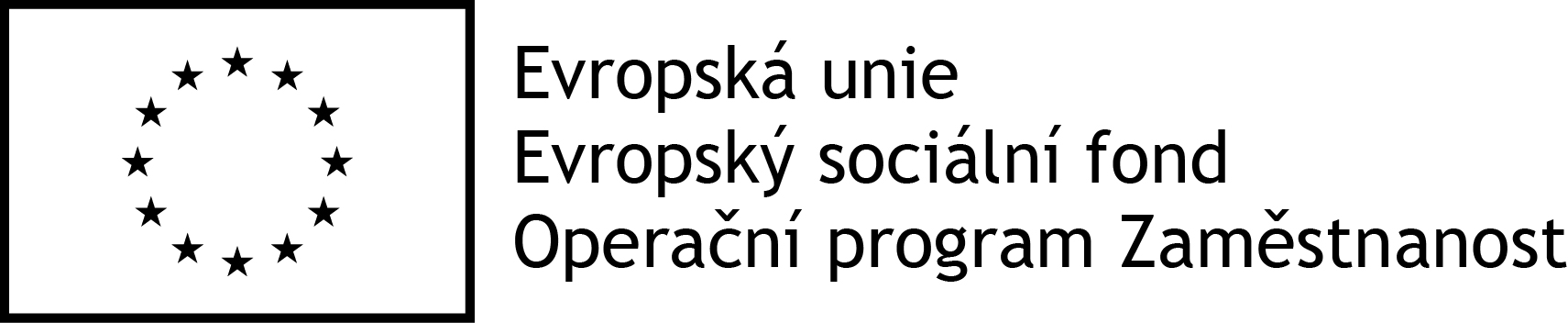 40
Používání log
Logotyp vždy umístěn tak, aby byl zřetelně viditelný, velikost odpovídá rozměrům použitého materiálu
Na internetových stránkách se zobrazuje v barevném provedení
Černobílá varianta se použije v odůvodněných případech (hospodárnost, ekologie, estetika apod.)
Lze použít také loga příjemce či partnerů apod., výjimku tvoří povinný plakát, dočasná či stálá deska nebo billboard, zde je třeba užít výhradně elektronické šablony na www.esfcr.cz
41
Používání log
V případě použití dalších log bude logotyp EU v horizontálním řazení vždy na první pozici zleva a ve vertikálním řazení na nejvyšší pozici
Při řazení několika log za sebou je nutné dodržovat ochranné zóny jednotlivých log
Pokud je použito logo ŘO, je umístěno na druhé pozici za logem EU.
42
VIZUÁLNÍ IDENTITA - použití
ANO
NE
interní dokumenty
archivační šanony
elektronická i listinná komunikace
pracovní smlouvy, smlouvy s dodavateli, dalšími příjemci, partnery apod.
účetní doklady vztahující se k výdajům projektu
vybavení pořízené z prostředků projektu (s výjimkou propagačních předmětů)
neplacené PR články a převzaté PR výstupy (např. médii)
ceny do soutěží
výstupy, kde to není technicky možné (např. strojově generované objednávky, faktury)
povinný plakát, dočasná/stála deska nebo billboard
weby, microsity, sociální média projektu
propagační tiskoviny (brožury, letáky, plakáty, publikace, školicí materiály) a propagační předměty
propagační audiovizuální materiály (reklamní spoty, product placement, sponzorské vzkazy, reportáže, pořady)
inzerce (internet, tisk, outdoor) 
soutěže (s výjimkou cen do soutěží)
komunikační akce (semináře, workshopy, konference, tiskové konference, výstavy, veletrhy)
PR výstupy při jejich distribuci (tiskové zprávy, informace pro média)
dokumenty pro veřejnost či cílové skupiny (vstupní, výstupní/závěrečné zprávy, analýzy, certifikáty, prezenční listiny apod.)
výzva k podání nabídek/zadávací dokumentace zakázek
43
Kontaktní osoby
Ing. Linda Maršíková – linda.marsikova@mpsv.cz

Mgr. Kateřina Jechová – katerina.jechova@mpsv.cz
44
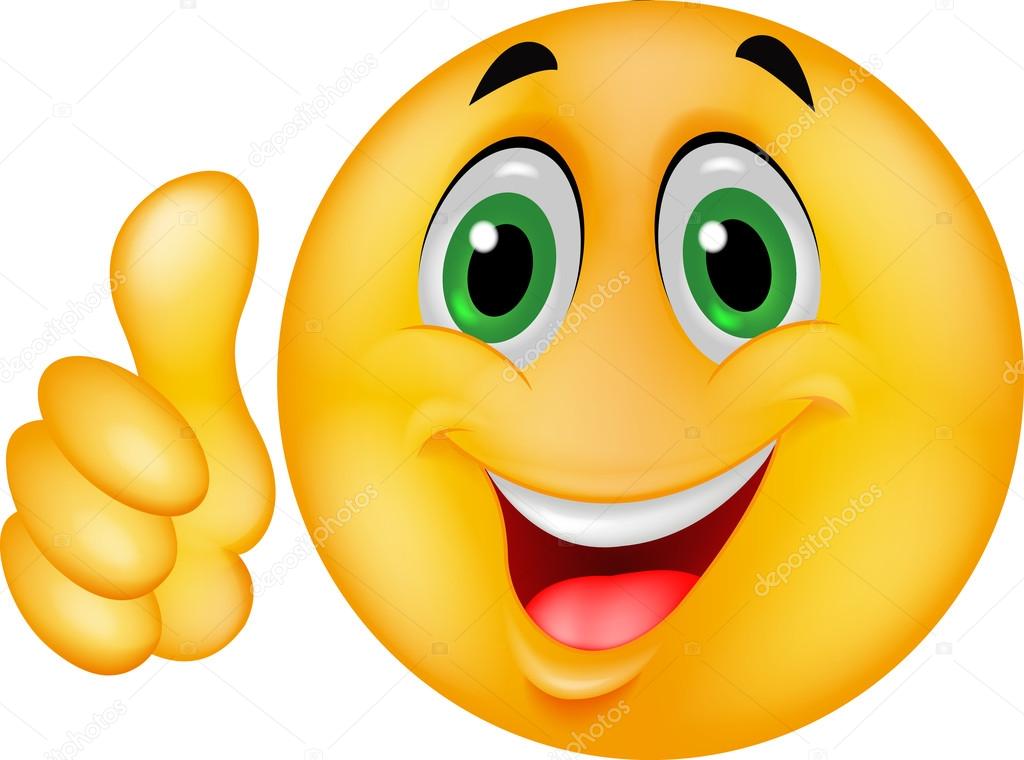 Těšíme se na Vaše projekty!